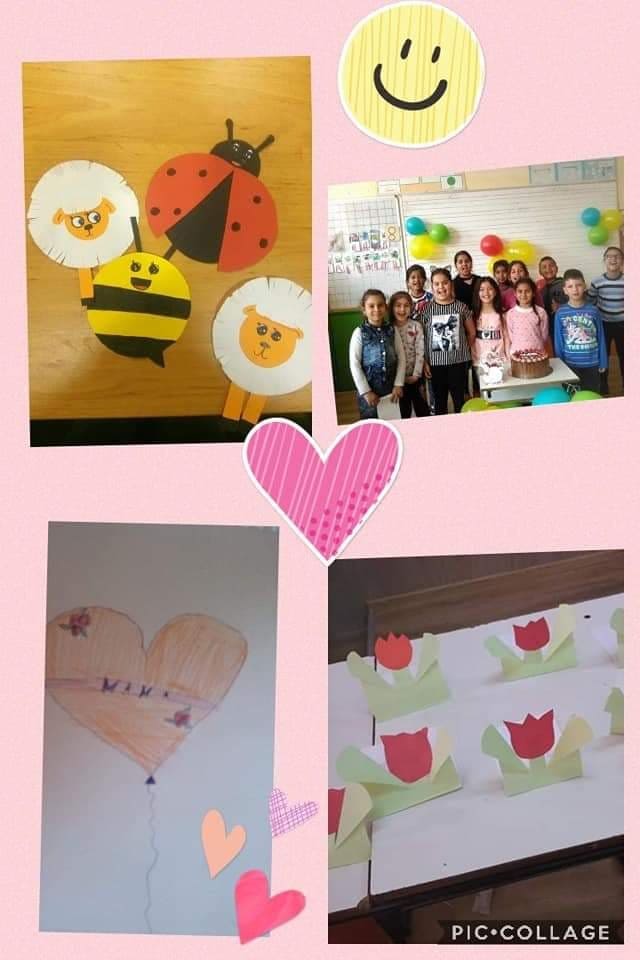 Български език и литература(ИУЧ)
Български език и литература(ИУЧ)
Математика(ИУЧ)
Физическо възпитание и спорт
Теми  22 май 2020г.
Български език   Части на речта- работен лист
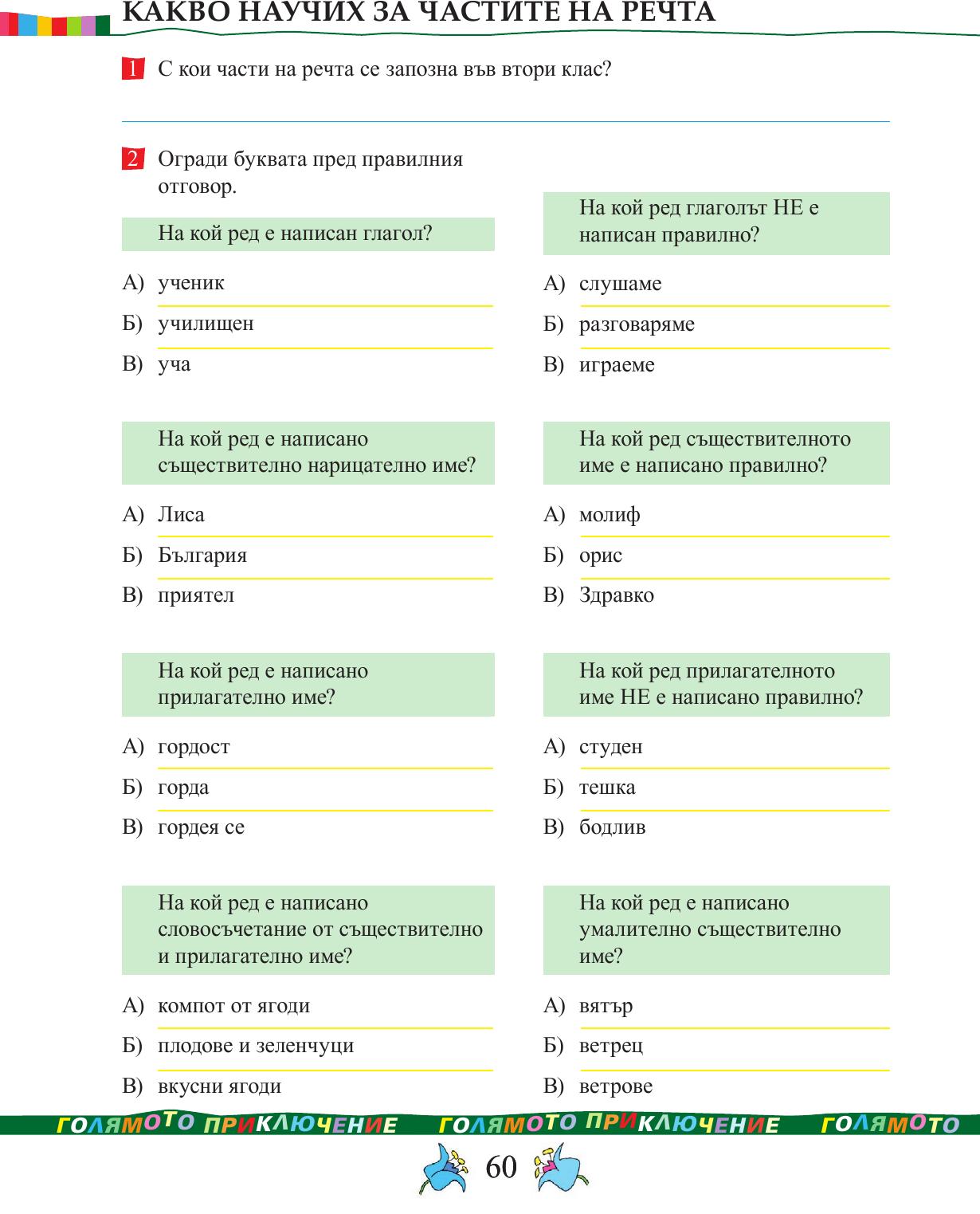 Какво знаеш за частите на речта ,припомни и попълни
Български език   Части на речта- работен лист
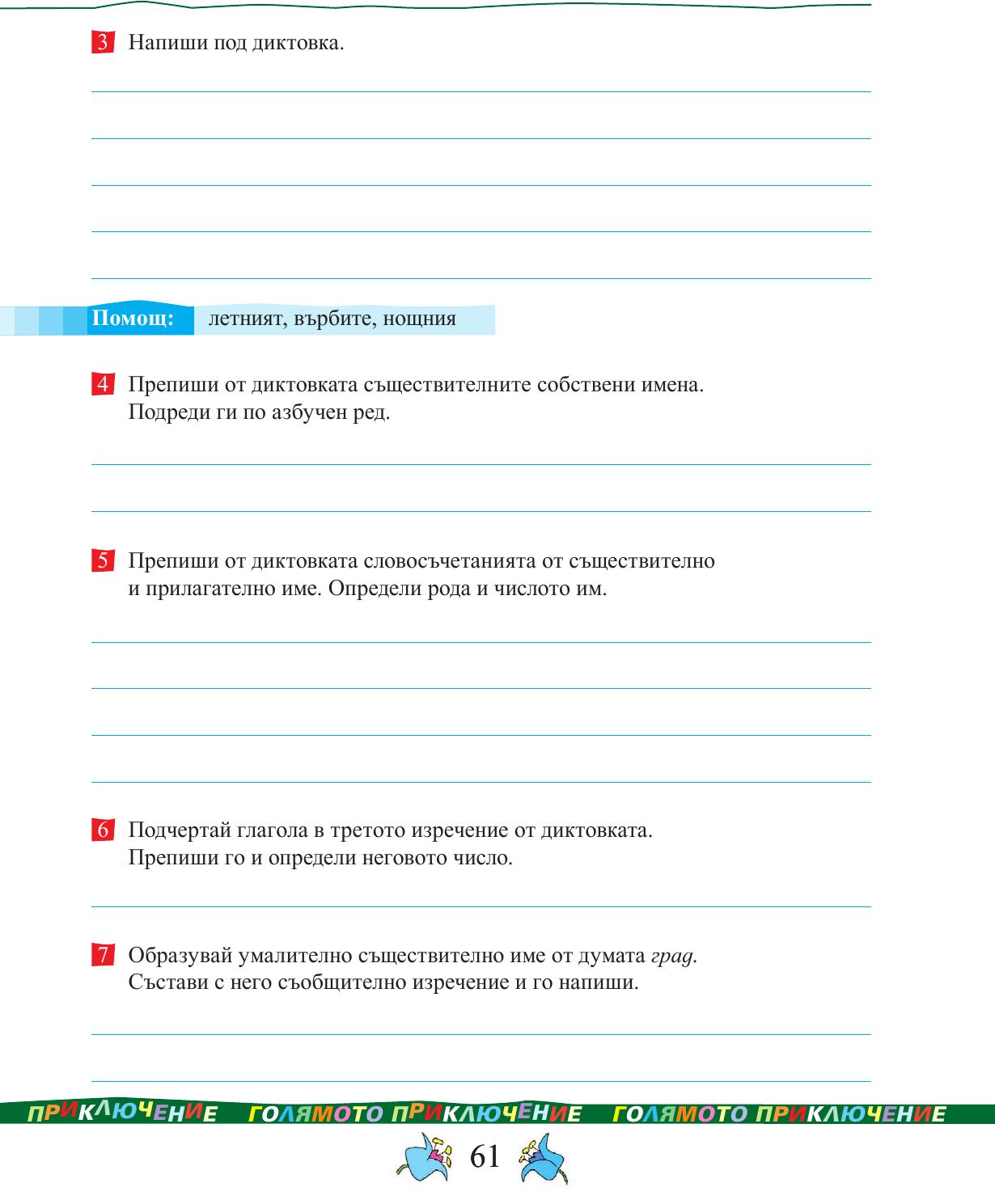 .
Математика – Умножение и деление  с 1
Реши задачите от лист и сборник 
Урок 104
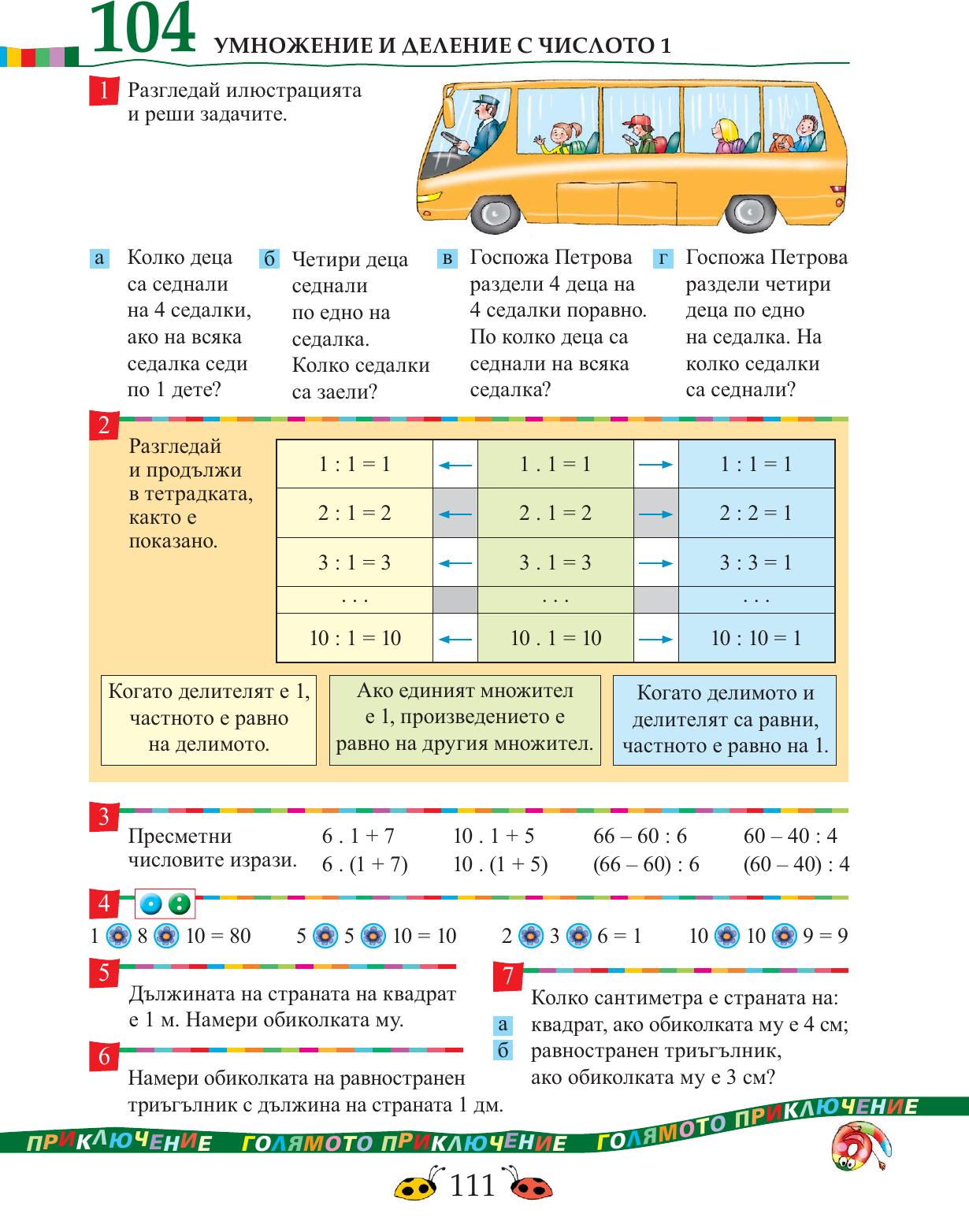 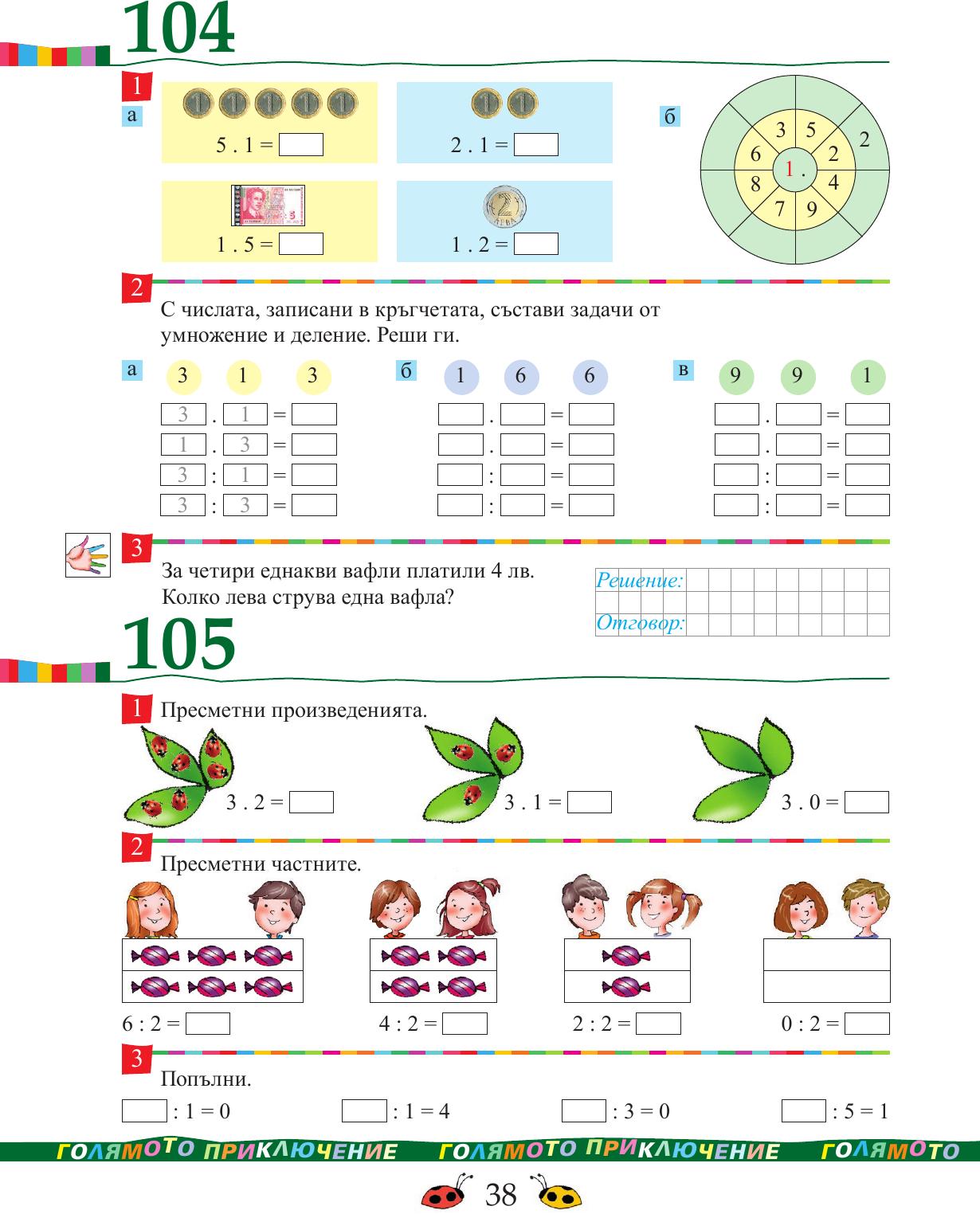 Физическо възпитание и спорт 
 https://www.youtube.com/watch?v=VNb7vUseH00
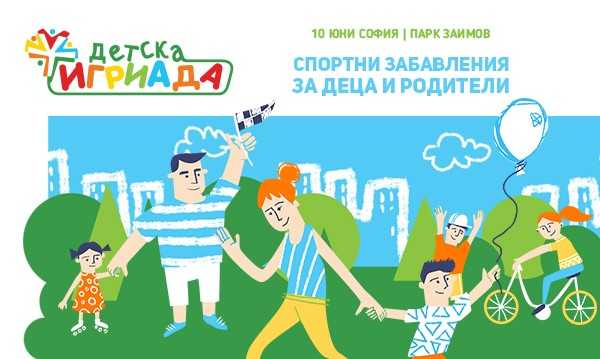